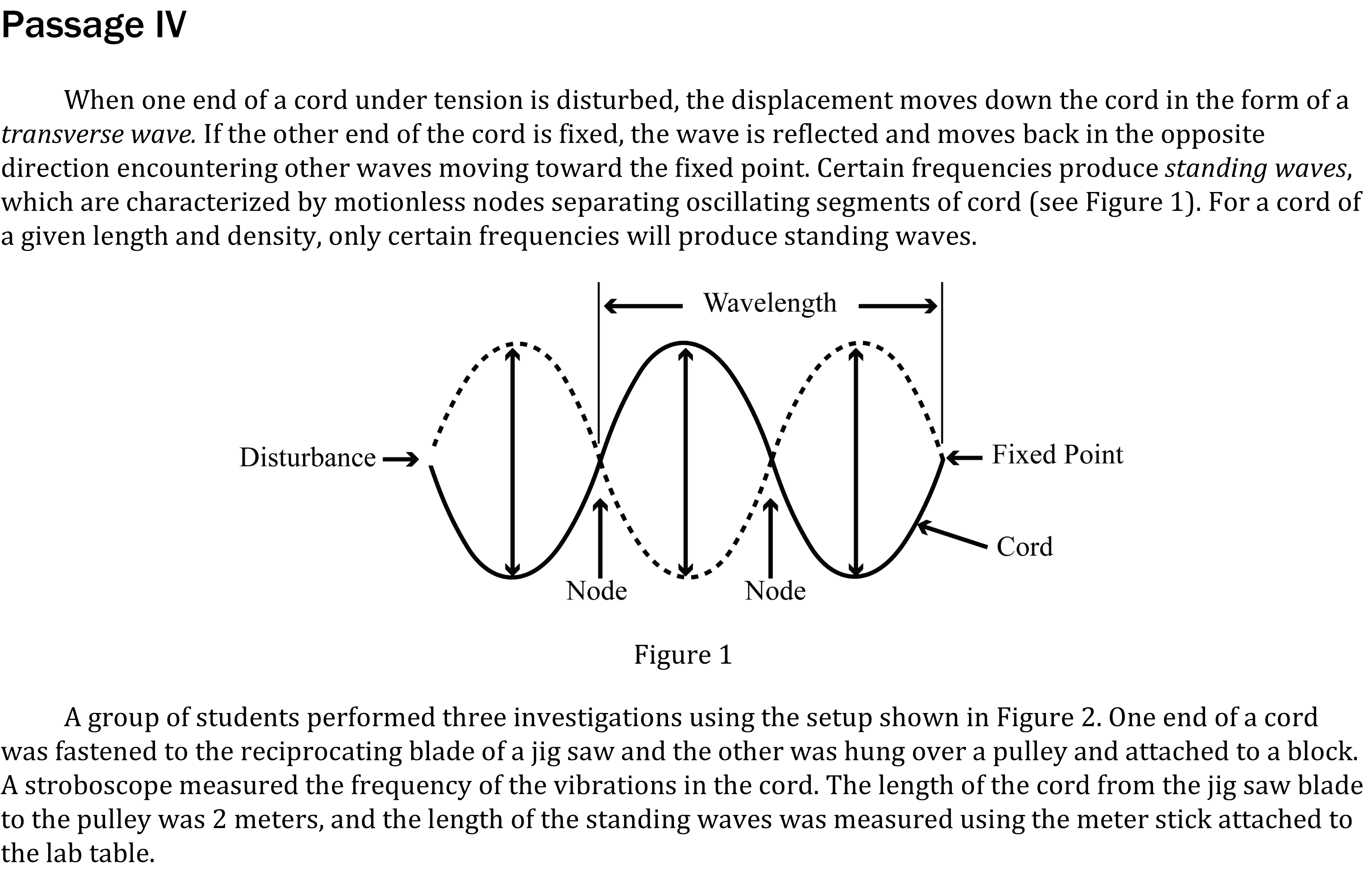 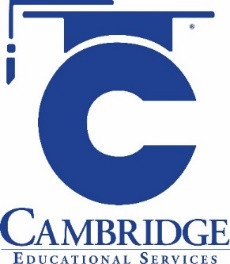 [Speaker Notes: Understand experimental design; Compare and contrast experiments.  Level: Intermediate Skill Group: Scientific Investigation]
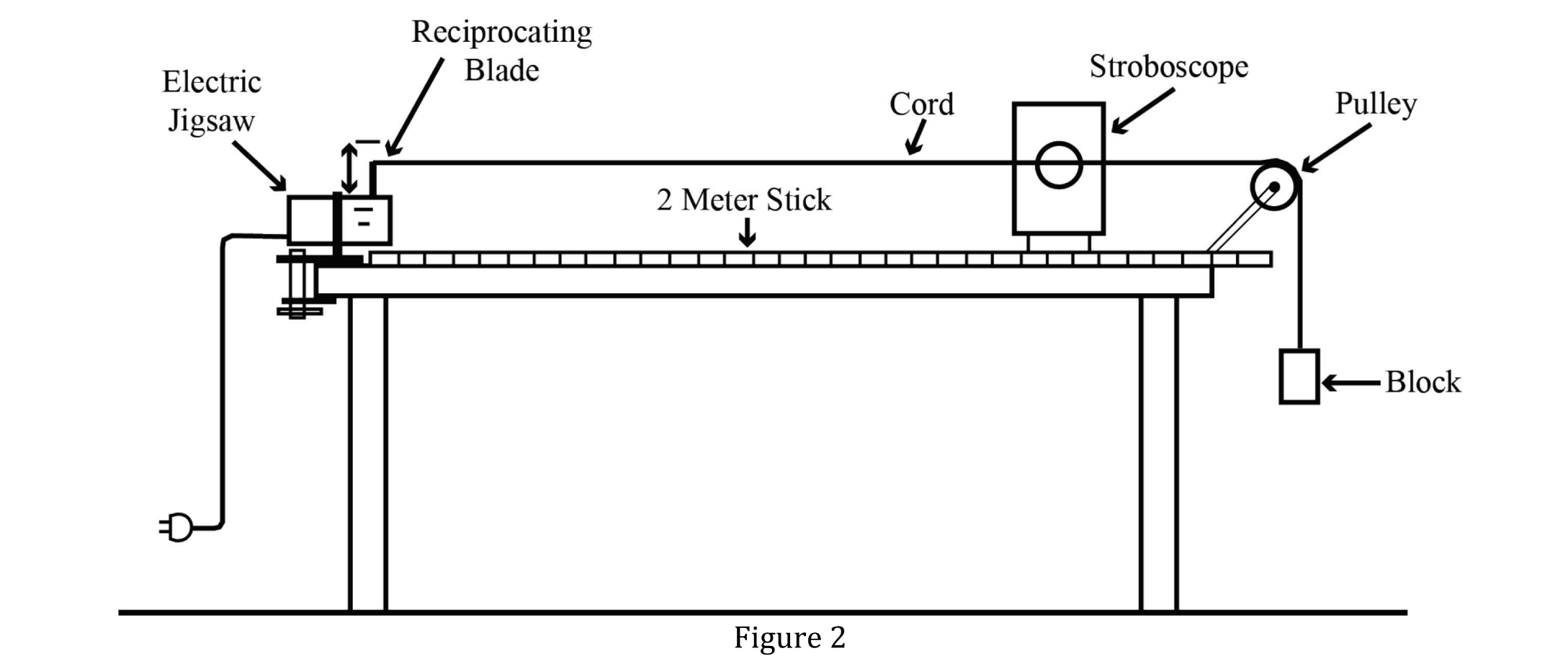 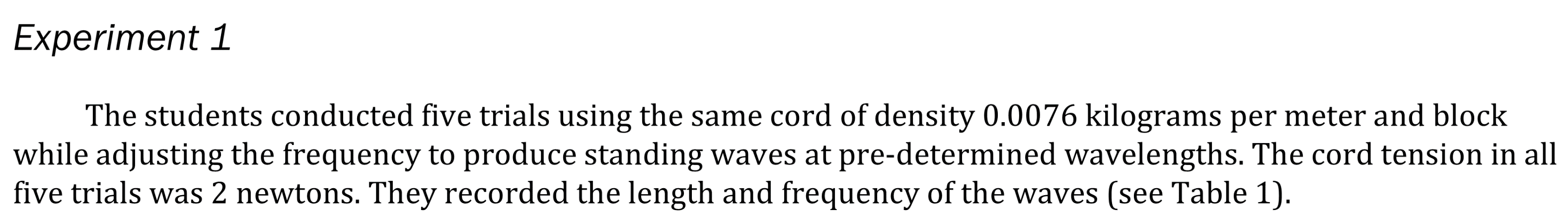 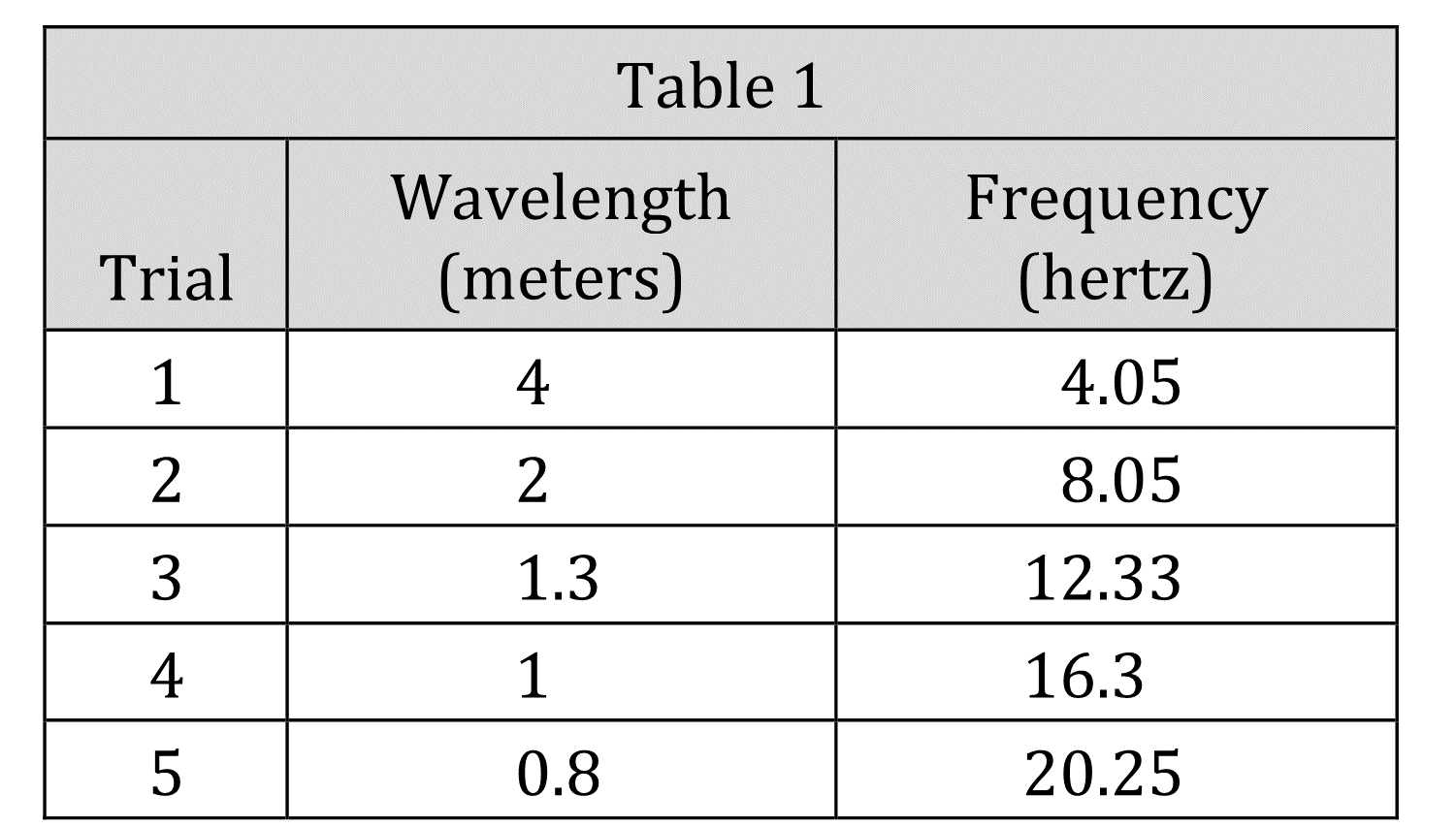 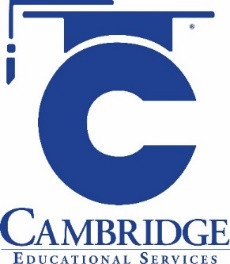 [Speaker Notes: Understand experimental design; Compare and contrast experiments.  Level: Intermediate Skill Group: Scientific Investigation]
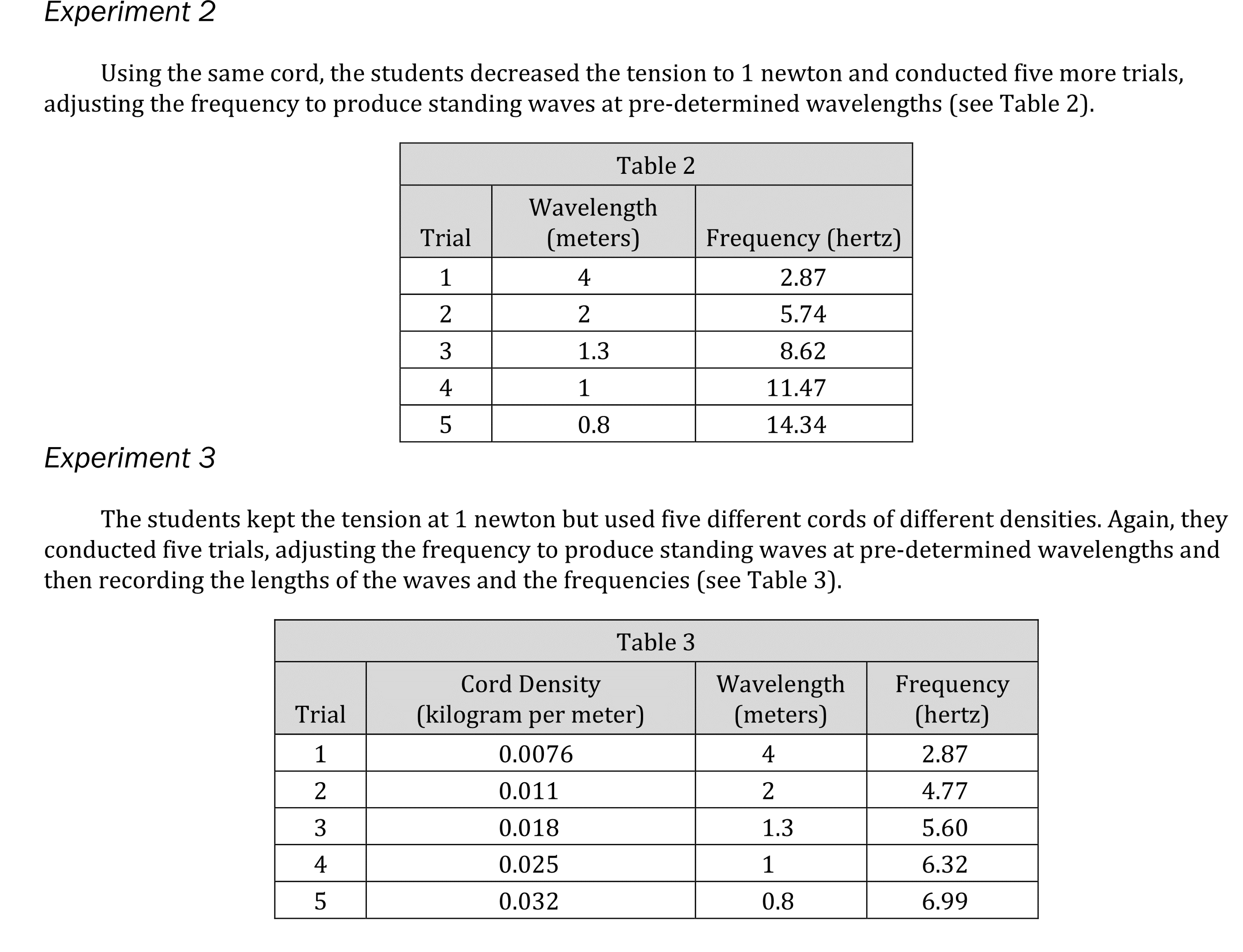 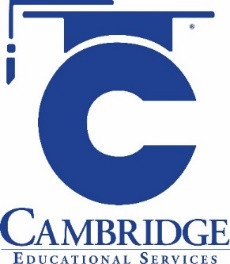 [Speaker Notes: Understand experimental design; Compare and contrast experiments.  Level: Intermediate Skill Group: Scientific Investigation]
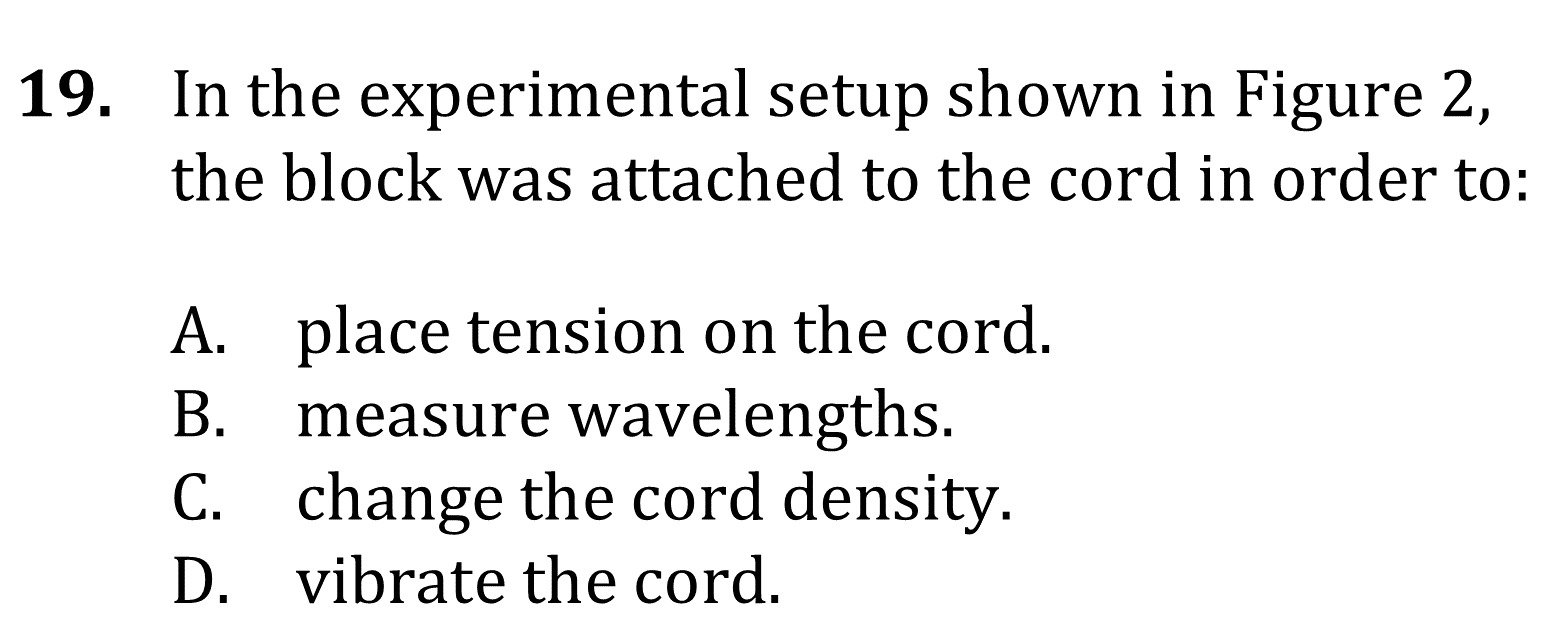 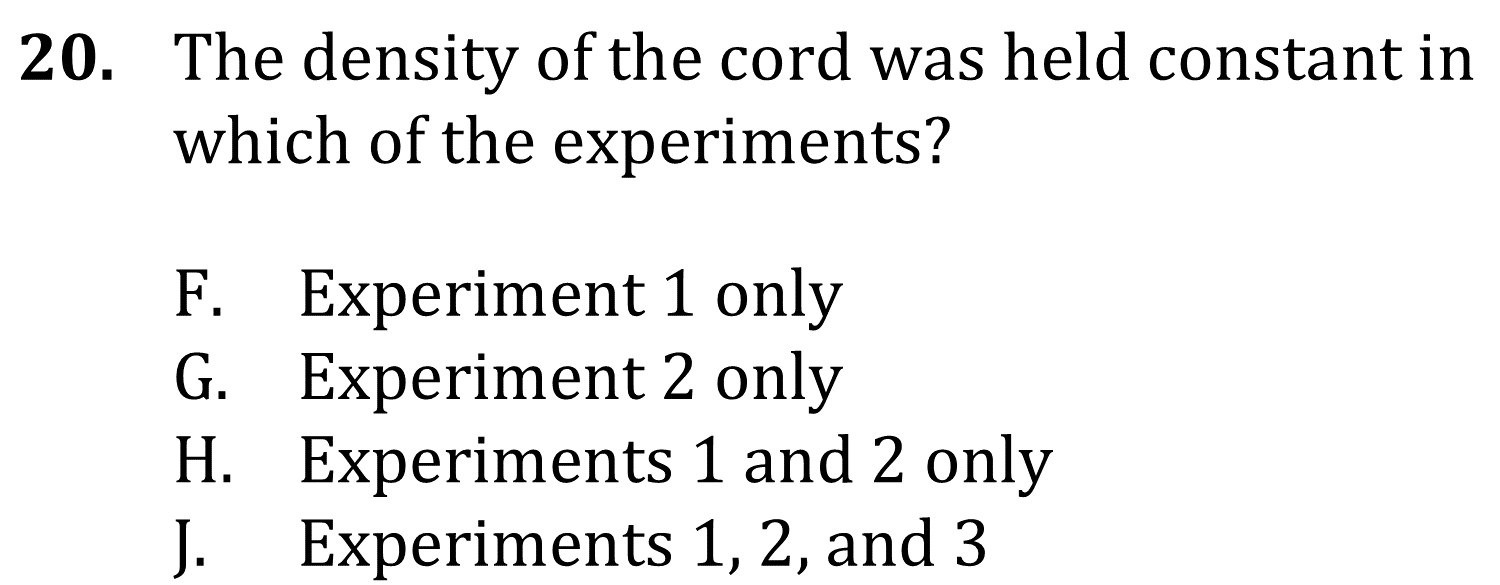 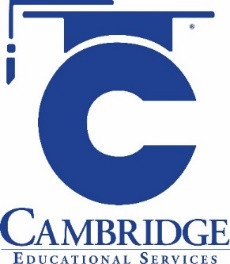 [Speaker Notes: Understand experimental design; Compare and contrast experiments.  Level: Intermediate Skill Group: Scientific Investigation]
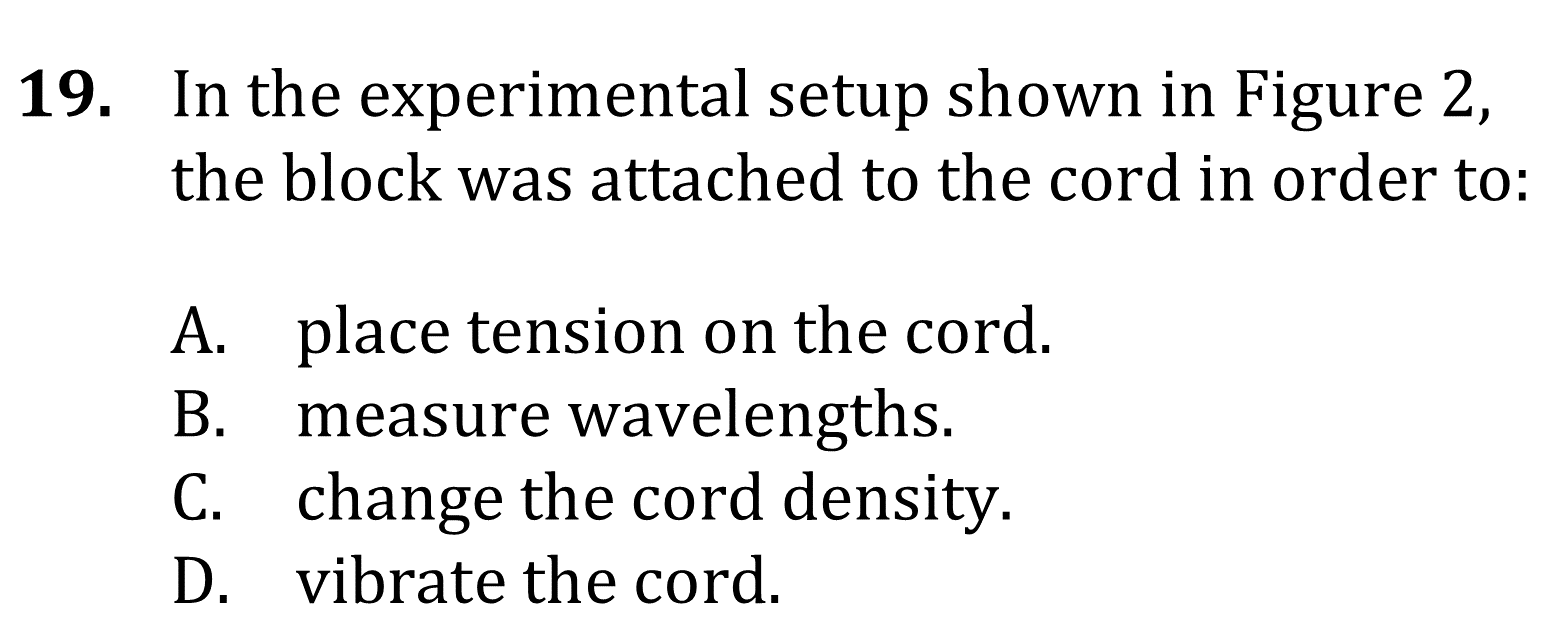 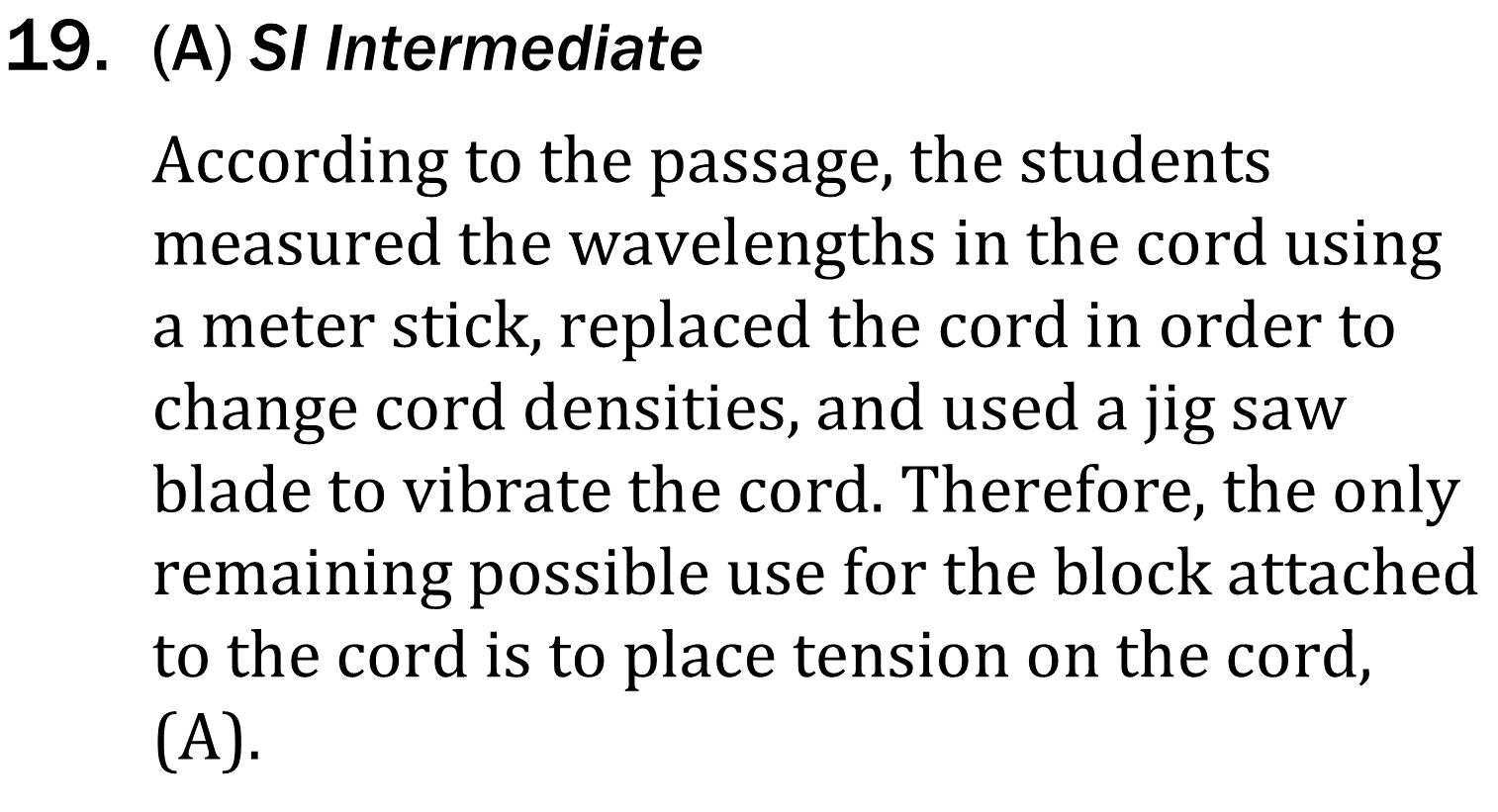 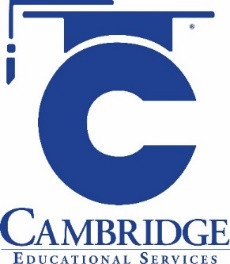 [Speaker Notes: Understand experimental design; Compare and contrast experiments.  Level: Intermediate Skill Group: Scientific Investigation]
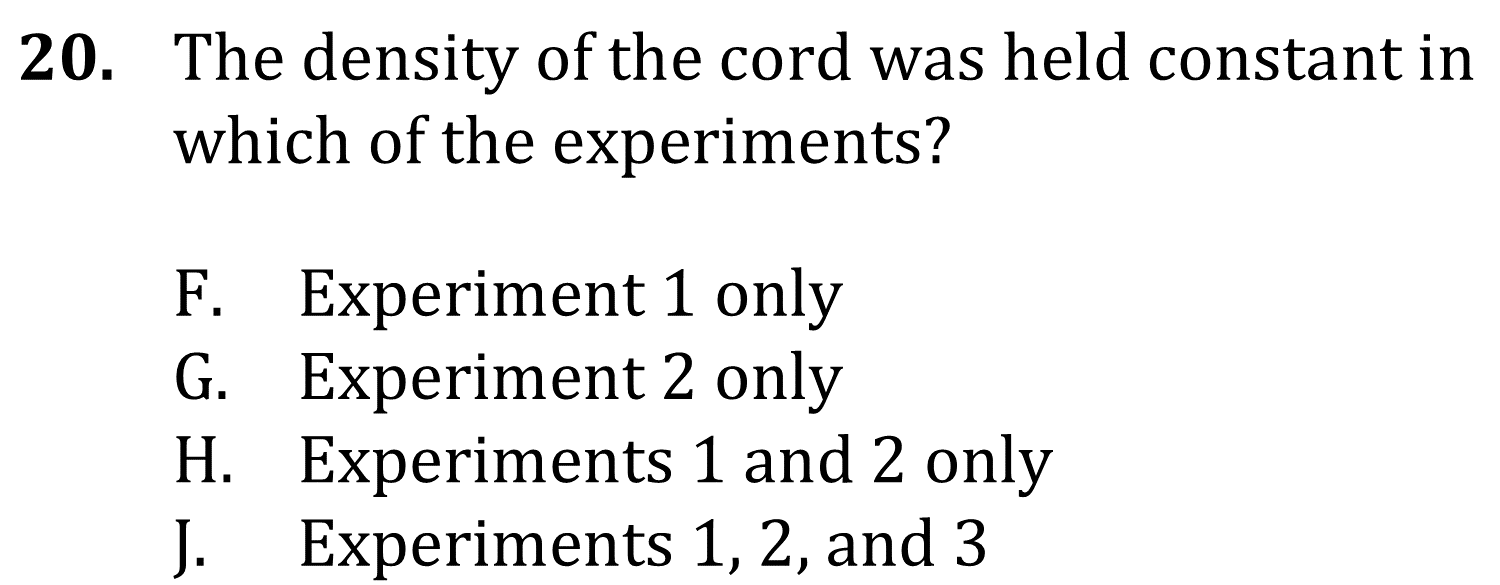 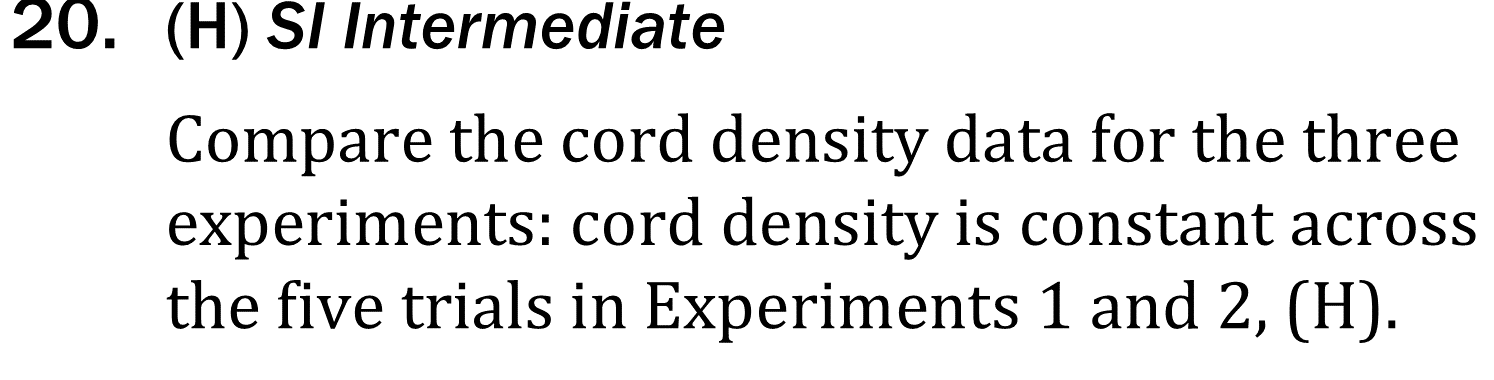 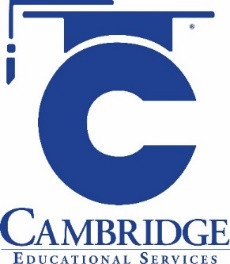 [Speaker Notes: Understand experimental design; Compare and contrast experiments.  Level: Intermediate Skill Group: Scientific Investigation]